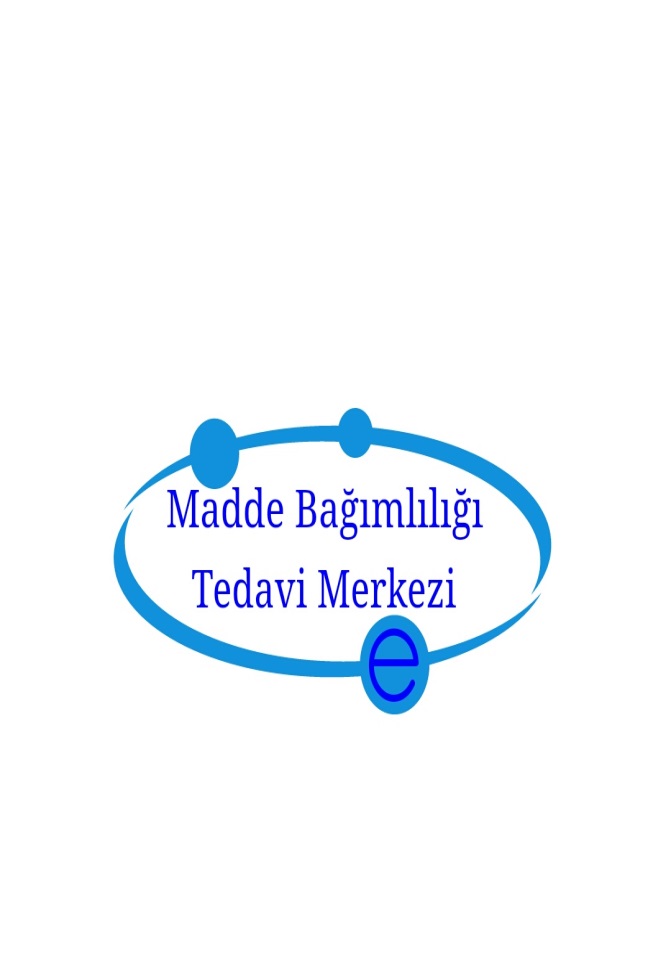 Madde Kullanım Bozukluğu ve Eşlik Eden Durumlarda Olguların Yönlendirilmesi
Prof. Dr. Hakan COŞKUNOL
Ege Üniversitesi 
Madde Bağımlılığı Tedavi Merkezi
Madde Etkisinde Hastanın Değerlendirilmesi
Evet
Evet
Hastanın  Saldırgan mı?
Tespit veya Tecrit
Saldırganlık Devam Ediyor mu?
Sakinleştici Tedaviler
Hayır
Evet
Hayır
Hastayı Değerlendir
Şiddete eğilimi var mı?
Tespit veya Tecriti kaldır
Sakinleşme olana kadar düzenli aralıklarla takip
Hayır
Yatıştırıcı Görüşme
Ajite Hasta Önlemlerini Al
Tanısal Değerlendirme ve Tedavi
Evet
PRN  İlaç Tedavisi
Ajitasyon 
Artıyor mu?
Hayır
Tanısal Değerlendirme ve Tedavi
Değerlendirme
Her olgu madde kullanımı açısından değerlendirilmelidir.
Reçete edilen,  OTC, gıda takviyesi, yasa dışı kullanım, internetten satın alınan sorgulanmalı
Yakınlarından kısa süre içinde bilgi alınmalıdır.
Madde, suç, ruhsal hastalık
Madde toksikolojik analizi
Kullanıcı Özellikleri
Geçerliliği ve Güvenirliği düşük-orta
Yaş
Giyim tarzı
Yaşam biçimi
Arkadaş özellikleri
Aile özellikleri
Dinlediği müzik
İlişki biçimi
Konuşma ve kelime seçimi
Yoksunluk Bulguları
Geçerliliği ve güvenirliği orta-yüksek
Her madde için farklılık gösterir
Bir çok maddenin yoksunluk belirtisi vardır (Alkol, benzodiazepinler, opioidler, uyarıcılar, marijuana,  kokain vb.)
Farklı yoksunluk bulguları vardır.
Her maddenin yoksunluğunun belirlenmesi aynı geçerlilik ve güvenirlikte değildir.
Madde kullanım miktarı
Çoğul madde yoksunluğu
Kişinin tolerans düzeyi
Entoksikasyon Bulguları
Geçerliliği ve güvenirliği orta-yüksek
Her madde için farklılık gösterir
Her maddenin entoksikasyon belirtisi vardır (Alkol, benzodiazepinler, opioidler, uyarıcılar, marijuana,  kokain vb.)
Farklı entoksikasyon bulguları vardır.
Klinik değerlendirme ile bir çok maddenin entoksikasyonun belirlenmesi düşük geçerlilik ve güvenirliktedir.
Madde kullanım miktarı
Çoğul madde entoksikasyonu
Kişinin tolerans düzeyi
Madde Kullanımının Yol Açtığı Bozukluklar
Entoksikasyon
Yoksunluk
Deliryum
Demans
Amnestik Sendrom
Psikotik Bozukluk
Duygudurum Bozukluğu
Anksiyete Bozukluğu
Cinsel İşlev Bozukluğu
Uyku Bozukluğu
Şiddet riskinin değerlendirilmesi
Şiddet tehdidini belirsiz ve özgün olmayacak şekilde olabilir (örneğin ‘bugün birisini yaralamak veya öldürmek istiyorum’), 
Hedefi belli olabilir. (örneğin ‘karımı öldüreceğim’). 
Özgün olmayan ve/veya söze dökülmeyen, silik şiddet tehditlerini algılayabilme tedavi ekibinin mesleki ve iletişim becerileri ile ilişkilidir.
proaktif saldırganlığın ise öne sürülebilir.

 Hastaların şiddet içeren davranışlarda bulunma olasılığının en önemli yordayıcısının, tanıdan ve saldırganlık tipinden bağımsız olarak, geçmiş şiddet öyküleri olduğu bildirilmiştir. 

        (Petit JR. Clin North Am 2005,  Flannery RB  ark  Psychiatr Q 2011)
Temel Güvenliği Tehlikeye Sokan Davranışlar
Hastaların tehlikeli nesneleri bulundurmalarına izin vermek.
Hastaların sıcak içecek, bardak ve keskin nesneleri bulundurmalarına izin vermek.
Kendinizin bir odada hasta tarafından köşeye sıkıştırılmasına izin vermek.
Ekip içinde bozuşma ve uyuşmazlıklara izin vermek.
Tehdit altında hissederken veya korkmuş halde iken görüşmeyi sürdürmek.
Yalnız iken ve hasta çok fazla ajite iken hastaya dokunmak veya onu tespite almaya çalışmak.
Az kısıtlayıcı olan yöntemleri denemeden önce doğrudan ve öncelikle en kısıtlayıcı yöntemleri kullanmak.
Ajite bir hastayı tek başına veya başıboş bırakmak.
Saldırganlık Riskini arttıran durumlar ve öngörücüler
Çocukluk çağında istismar veya ihmal; geçmişte öz kıyım girişimi veya kendini zedeleme davranışı; geçmişte şiddet  ve/veya ailesel şiddet
Genç (15-25 yaş), erkek
Psikiyatrik hastalığın aktif belirtileri (ör. emir veren işitsel varsanılar, kötülük görme sanrıları)
Ciddi akıl hastalığı ile madde kötüye kullanımının beraberliği
Kişilik bozuklukları
Maddeye bağlı bozukluklar,
Saldırganlık Riskini arttıran durumlar ve öngörücüler
Duygusal etmenler: ‘Patlama’ davranışı, kızgın veya öfkeli duygulanım, duygusal oynaklık, öfkelilik ve/veya dürtüsellik, engellenme direncinde düşüklük
Sosyal faktörler: Sosyal destek yetersizliği, sosyoekonomik yetersizlik, İlaç uyumsuzluğu
Zeka geriliği
Şiddet Tipleri
Proaktif saldırganlık: (Yırtıcı ve manüplatif) Bireyin belli bir amaca ulaşabilmesi için planlı olarak gerçekleştiği, davranım bozukluğu ve anti-sosyal kişilik bozukluğu gibi tanılarla ilişkili saldırganlık. 
yapılandırılmış kuralları olan bir servis ortamında daha az görülebileceği
Reaktif saldırganlık: Bireyin karşılaştığı frustrasyona tepki olarak, dürtüsel biçimde ortaya çıkan özellikle duygu durum bozuklukları gibi tanılarla ilişkili saldırganlıktır. 
Azaltabilmek için hastaların frustrasyon toleransını artırmak ve tehdit edildikleri algısını azaltmak gerekir.
Temel Güvenliği Tehlikeye Sokan Davranışlar
Hastaların tehlikeli nesneleri bulundurmalarına izin vermek.
Hastaların sıcak içecek, bardak ve keskin nesneleri bulundurmalarına izin vermek.
Kendinizin bir odada hasta tarafından köşeye sıkıştırılmasına izin vermek.
Ekip içinde bozuşma ve uyuşmazlıklara izin vermek.
Tehdit altında hissederken veya korkmuş halde iken görüşmeyi sürdürmek.
Yalnız iken ve hasta çok fazla ajite iken hastaya dokunmak veya onu tespite almaya çalışmak.
Az kısıtlayıcı olan yöntemleri denemeden önce doğrudan ve öncelikle en kısıtlayıcı yöntemleri kullanmak.
Ajite bir hastayı tek başına veya başıboş bırakmak.
Saldırganlık Riskini arttıran durumlar ve öngörücüler
Çocukluk çağında istismar veya ihmal; geçmişte öz kıyım girişimi veya kendini zedeleme davranışı; geçmişte şiddet  ve/veya ailesel şiddet
Genç (15-25 yaş), erkek
Psikiyatrik hastalığın aktif belirtileri (ör. emir veren işitsel varsanılar, kötülük görme sanrıları)
Ciddi akıl hastalığı ile madde kötüye kullanımının beraberliği
Kişilik bozuklukları
Maddeye bağlı bozukluklar,
Saldırganlık Riskini arttıran durumlar ve öngörücüler
Duygusal etmenler: ‘Patlama’ davranışı, kızgın veya öfkeli duygulanım, duygusal oynaklık, öfkelilik ve/veya dürtüsellik, engellenme direncinde düşüklük
Sosyal faktörler: Sosyal destek yetersizliği, sosyoekonomik yetersizlik, İlaç uyumsuzluğu
Zeka geriliği
Saldırıya maruz kalma riski yüksek olan personelin güvenliğinin sağlanması önemlidir ve çalışanlara bu konularda sürekli eğitim verilmelidir.
 
Çalışmalar eğitimin, saldırı olaylarını azaltmaya yardımcı olduğunu göstermektedir.
Güvenliğin sağlanması
Anahtar kural, her zaman hastaların, çalışanların ve kişinin kendi güvenliğinin sağlanmış olduğundan ve hastaların olası şiddet eylemlerine karşı her zaman iyi gözlendiklerinden emin olmaktır.
Flannery ve arkadaşları  20 yıllık bir sürede hasta saldırılarına maruz kalan personelin özelliklerini değerlendirdikleri çalışmalarında,
    mağdurların 
    daha genç,
    eğitim düzeylerinin daha düşük, 
    daha az tecrübeli, 
    ruh sağlığı alanında daha az eğitimli kişilerden 
    oluştuğunu bildirmiştir
(Flannery RB ark Psychiatr Q 2011)
Saldırgan hastaları durdurma konusunda öncelikle temel güvenlik kurallarının
    öğrenilmesi gereklidir.
Temel Güvenlik için Yapılması Gerekenler
Tüm hastaların tehlikeli nesneler açısından iyice aranmış olduklarından emin olunuz.
Hastalarla görüşürken kapıyı açık tutunuz.
Bulunduğunuz ortamın dağınık olmamasını ve güvenli olmasını sağlayınız. Kişisel eşyalarınızı ortada bulundurmayın ya da görüş alanınız içinde tutunuz.
Hızla dışarı çıkabilecek ölçüde kapıya yakın durunuz.
Nasıl yardım isteyebileceğinizi , Çağrı veya alarm düğmelerinin nerede bulunduğunu biliniz.
Hastalarla ilgili ve olası tehlike durumları ile ilgili klinik algınıza güveniniz.
Hastalara öz kıyım planları ve/veya öldürme düşünceleri olup olmadığını sorunuz.
Ortamdan çıkış yolunu gözden geçirmek
Yumruk-tekme mesafesine girmemek
Kişiye arkasını dönmemek
Ajite Hasta Önlemleri
Güvenli olabileceğiniz bir yerde olun
Çıkış noktasına yakın durun
Tehdit etmeyin
İlgili, dikkatli ve empatik olarak dinleyin
Ona normalden daha fazla bir hareket alanı verin.
Açık, kısa ve kesin açıklamalar yapın
Seçenekleri açıklayın
İyi ilişki içinde olduğu aile üyeleri veya personelin odada olmasını sağlayın
Ajite Olguda İlaç Tedavisi
Belirlemeye ve Tedaviye Yönelik Engeller
İnkar
Hastanın İnkarı
Diğerlerinin İnkarı
Aile bireyleri
Arkadaşlar
Sağlık Profesyonelleri
Sağlık Profesyonelinin Eğilimleri
Karamsarlık
Ahlaki bakış açısı
Kalıplaşmış bakış açısı
Yok sayma
Kabullenmenin Sağlanması
Yönlendirmelerdeki en kritik ve zor adımdır.
Yargılayıcı olamayan, danışan ile birlikte hareket eden tavırda
Kullanım ile ilgili sorunlar yaşamış olabileceğini,
Bunlarla ilgilendiğini,
Danışanın bunun ile ilgili tepkilerini değerlendirecek şekilde
Danışanın Tepkileri
Kabullenme ve uyum sağlama
Şaşırma veya utanma
Pasifçe kabullenme
İnkar etme
Öfke
Yardımcı Olacak Öneriler
Yargılayıcı olmayın, yanında olduğu hissettirin
Tanıya yönelik etiketlendirmelerden kaçının
Danışanlarla tartışmayın
Gerekli olduğunda tıbbi danışman olun
Karşılaştırmalardan kaçının
Sessizliğe ve danışanın tepkilerine tahammül gösterin
Danışanın hedeflerine uyum sağlayın
Danışana karşı açık olun
Tedavi Sonrası Kısa Bilgilendirme
Acil Servis hastalarında tarama ve kısa müdahale hakkında çok fazla çalışma olmamasına karşın acil servislerde bu durumun hem hastanın acile başvuru nedenine hem de madde kullanım bozukluğu tedavisine çok etkili olduğuna yönelik bir çok çalışma vardır. 
Madde Kullanımı konusunda yönlendirici görüşmeler olgunun taburculuk veya başka servise yönlendirilmesi sırasında mutlaka yapılmalıdır. 
Madde Kullanım sorunu hastaya ve yakınlarına anlatılmalıdır
Başvurabilecekleri alkol/madde bağımlığı tedavi merkezlerini bildirilmelidir.
Bilgilendirme yapılanlarda  bilgilendirme yapılmayanlara kıyasla alkol/madde bağımlılığı tedavi programlarını takipte % 50 -70 oranında daha fazla etkinlik bildirilmiştir.
Uyuşturucu İle Mücadele Danışma ve Destek Hattı
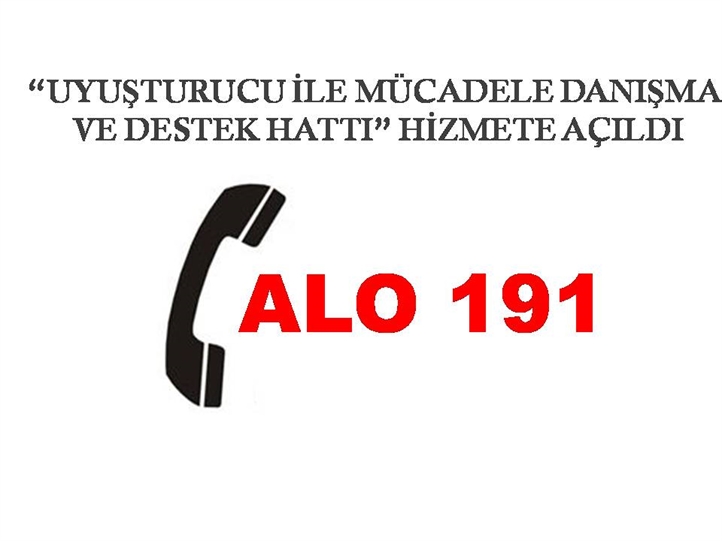